J.J. Lucas Award Submission Nomination Criteria
Bro. Marvin Goodley
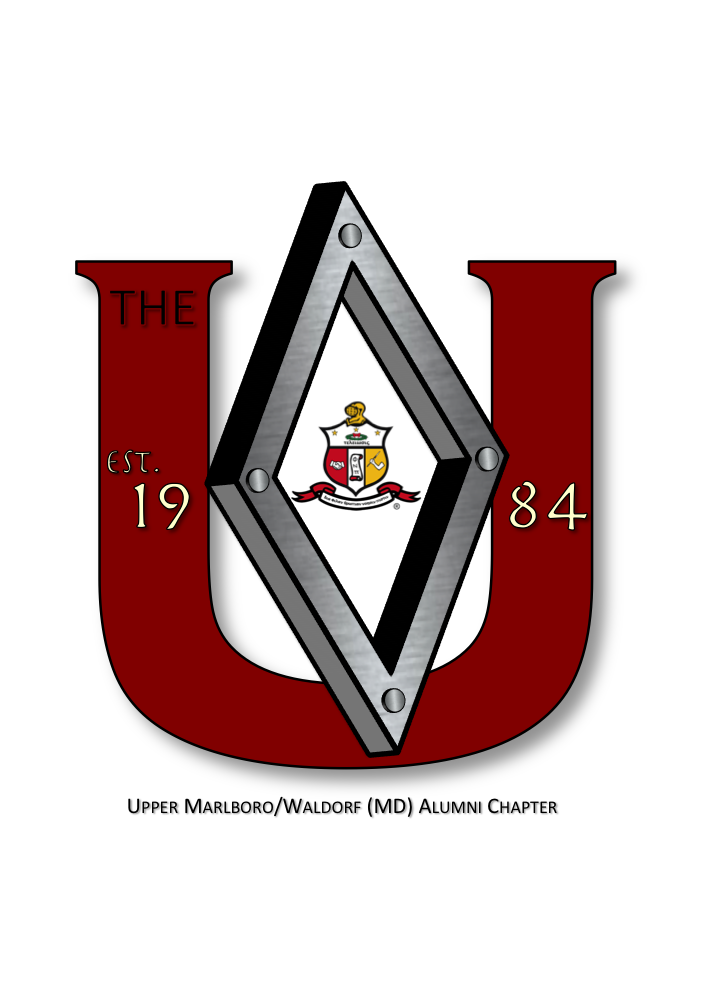 General Requirements
A Member in Good Standing of Kappa Alpha Psi Fraternity, Incorporated for a minimum of 15 years (National Level)
A sustaining Member of the Upper Marlboro/Waldorf (MD) Alumni Chapter for 10 consecutive years
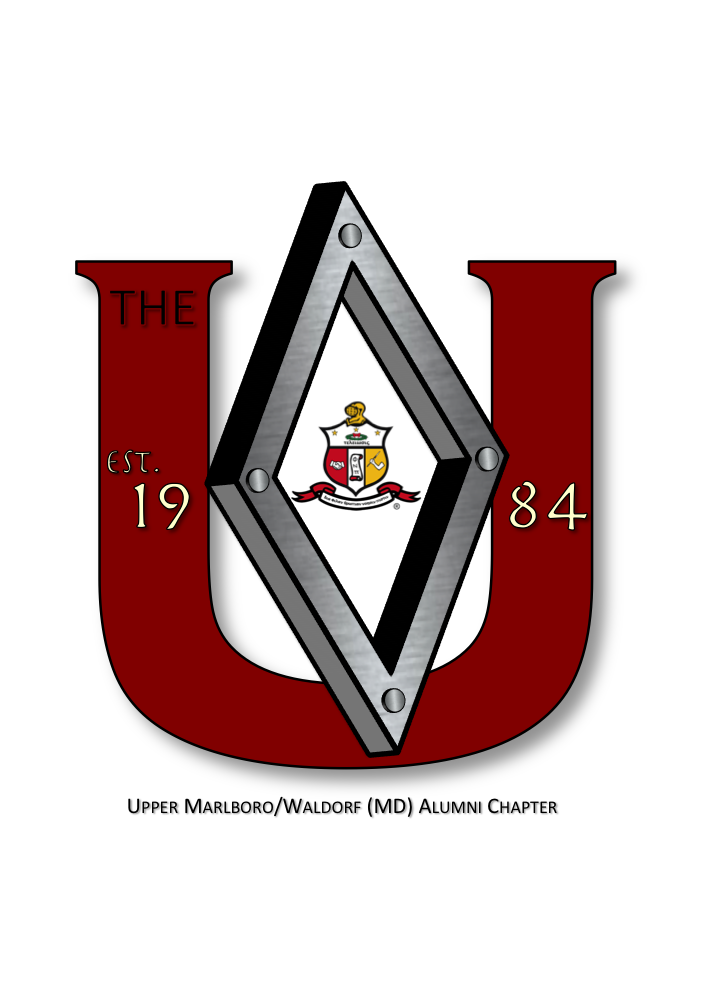 Leadership
Minimum of 2 terms as a Chapter Officer of the Upper Marlboro/Waldorf Alumni (MD) Chapter or Committee Chairman of a minimum of 3 committees
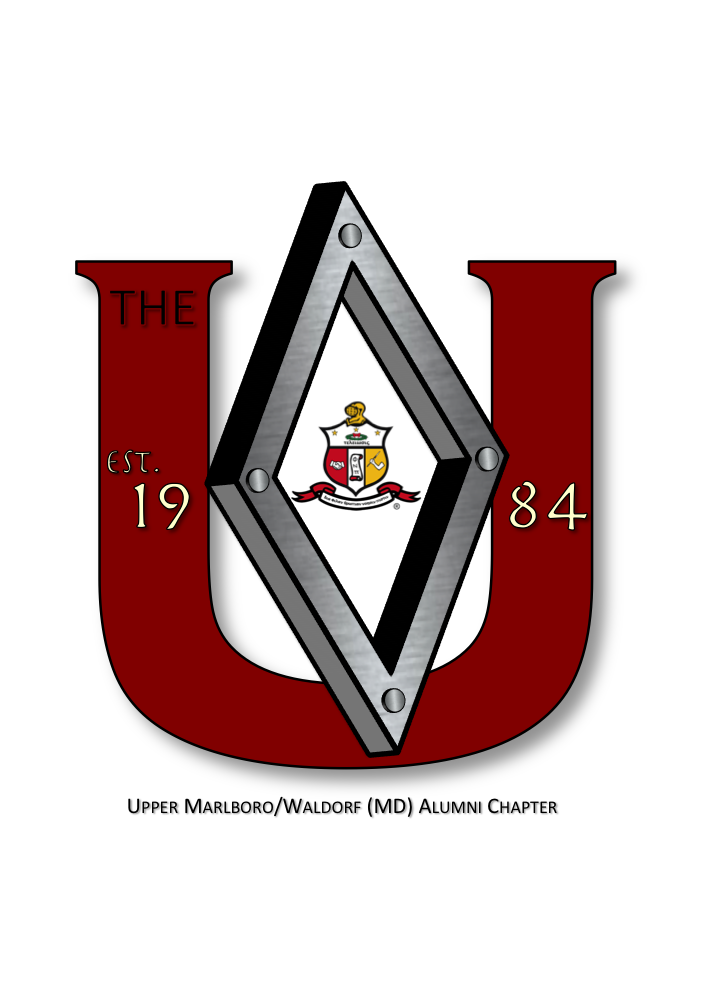 Member Nomination
A sustaining member of the Upper Marlboro/Waldorf (MD) Alumni Chapter must complete a submission packet to include the following:
A letter of nomination from a sustaining member of the Upper Marlboro/Waldorf (MD) Alumni Chapter, highlighting significant achievements in Kappa, community service, and professional achievements. Nominations must be turned into the Committee Chairman by May1st.
Nominees Kappa Resume
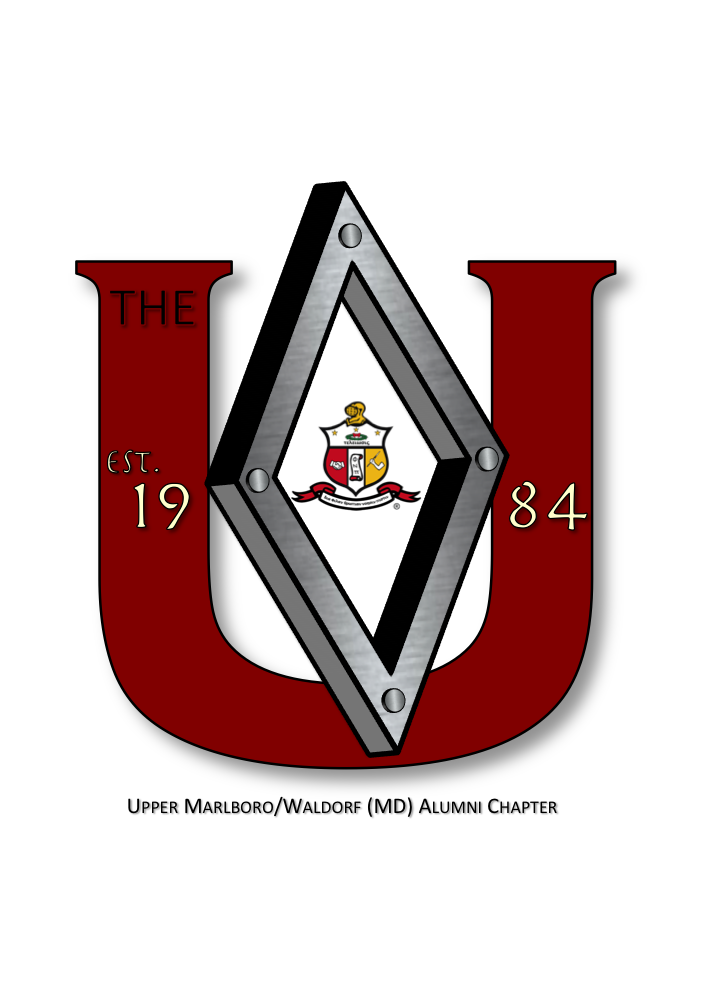 Member Nomination (cont.)
Three letters of recommendation from sustaining Chapter Brothers
The committee will evaluate the application(s) and present it to the Board of Directors. If approved by the Board, the nominee will be presented to the to the body for a vote (secret ballot). Sustaining members will be given an opportunity to cast a vote at the May meeting in preparation for presentation at the last meeting during the fraternal year.
Questions?
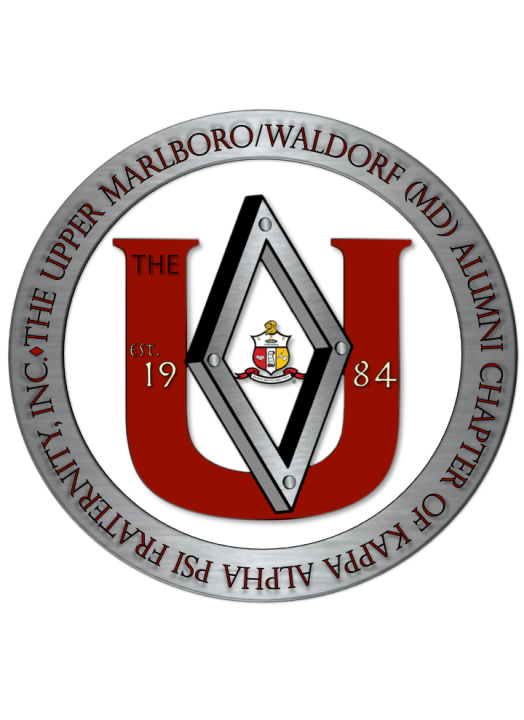